المبادرة الوطنية للمشروعات الخضراء الذكية .. فئة المرأة والمناخ
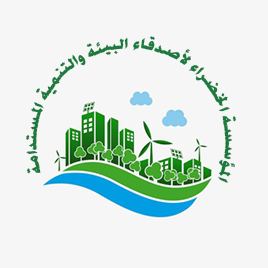 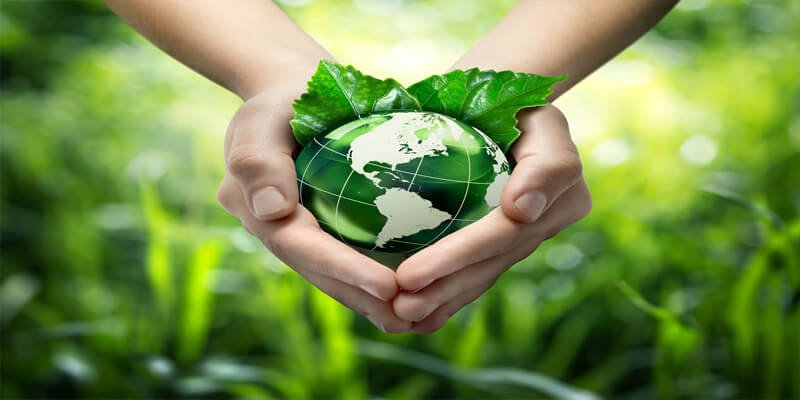 رقم الاشهار 
3372 /2016
مشروع المؤسسة الخضراء لاصدقاء البيئة والتنمية المستدامة
اسم المشروع«نحو فرص خضراء متجددة لتمكين المرأة وتعزيزالمساواة بين الجنسين وحماية البيئة والمناخ»
تدريب وتعليم وتشغيل النساء الاكثر احتياجا فنون اعادة تدوير المخلفات الصناعية الامنة
تمكين النساء والفتيات
وتعزيز سبل حماية البيئة
وتعزيز المساواة بين الجنسين
مواجهة التغيرات المناخية
زيادة القيمة المضافة للمخلفات  الصناعية
تقليل حجم المخلفات وترشيد الانفاق المالى للتخلص منها
الاستخدام الامثل للموارد
خفض الانبعاثات الناتجة عن حرق المخلفات
دعم النمو الاقتصادي الأخضر الشامل
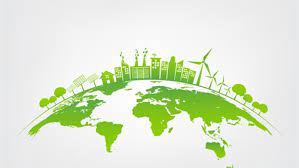 المستهدفون من المشروع
المستهدفون هم عدد 100 من النساء المعيلات (مطلقات، أرامل، منفصلات ... ) من المصريات واللاجئات السوريات (25-30% سوريات) – الذين تتراوح أعمارهن بين 18-50 سنة
 وعدد 300 من أطفالهن (من سن 7-12 سنة)، من بين الفقيرات، والمهمشات، والأميات، ومحدودات الخبرات، اللاتي تعشن في المناطق المهمشة والعشوائية التي تعاني من التلوث البيئي الناتج عن المخلفات الصناعية بمدينة العاشر من رمضان.
المشروع واهداف التنمية المستدامة يسعى المشروع لتحقيق 6 اهداف هى
الصناعة والابتكار
النوع الاجتماعى
القضاء على الفقر
مواجهة التغيرالمناخى
المدن المستدامة
استخدام امثل للموارد
المخرجات والنتائج
النتيجة النهائية:
النساء المعيلات من المصريات واللاجئات السوريات، وأطفالهن، بالمناطق العشوائية والمهمشة في مدينة العاشر من رمضان، لديهن فرص أفضل للتمكين الاقتصادى، والمساواة بين الجنسين، والإنتاج، وكسب الرزق، في بيئة صحية آمنة خالية من الانبعاثات .